Modeling HexNet in ACL2
Presentation by Ebele Esimai
ebele@cs.utexas.edu
1
OUTLINE
2
Introduction into HexNet and its features
Implementation in ACL2
Packet movement in a sample network
Proof properties 
Some ACL2 events
HexNet
3
The network plan is based on a hexagonal topology, hence is called HexNet.
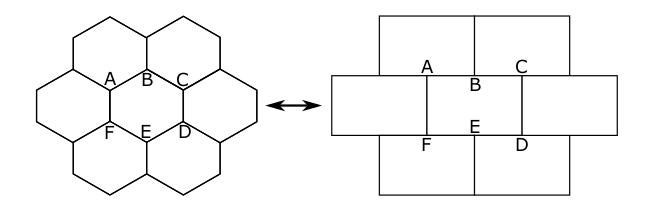 This hexagonal topology can also be seen in the connections in a brick wall
[Speaker Notes: With the goal to verify asynchronous circuits, the Portland team have chosen too look into a network on a chip.
Data transfer in Asynchronous circuits are performed by local communication protocols.]
HexNet
4
Each node in the network is called a JUNCTION.
A Junction can either be  
REPEATER (degree of 3) : This accepts data and forwards it to its appropriate output.
DESTINATION (degree of 1) : This is an entry or exit point in the network.
Usually, branching and  merging in the network is two-way.
Therefore, data on only two input links compete for each output link and  data on each input link can leave through only two possible output links.

Our goal : Modeling the high-level  description of this network and packet movement in the network
Features of the network
5
Arbitration : Correct decision behavior when data arrives on two input links at nearly the same time. Also, a mechanism for fairness is needed.
W
E
S
Features of the network
6
Packet Routing: Packet coming through one input link has two possible output links to pass through. This decision is based on the comparison of the final destination and the current junction’s location.
W
E
S
Implementation of HexNet in ACL2
7
The network is modeled as a graph
Addressing is based on a cartesian grid, as such, each junction is list of its x coordinate and its y coordinate
There are two links between any two connected junctions to represent data movement in each direction.
(8 7)
(4 7)
(10 6)
(12 6)
(0 6)
(2 6)
(8 6)
(6 6)
(4 6)
(3 4)
(11 4)
(10 4)
(2 4)
(4 3)
(8 3)
(6 2)
(2 2)
(0 2)
(12 2)
(4 2)
(8 2)
(10 2)
(6 0)
Implementation of HexNet in ACL2
8
(defconst      *network*
;; junct   	dest          in              out
'(((0 2)  	((2 2)       S20           S02))
   ((2 2)  	((0 2)        S02          S20)   
               	((4 2)        S42          S24)  
              	((2 4)        T24         T42))
    ((4 2)  	((2 2)        S24           S42)  
	    	((6 2)        S64          S46) 
              	((4 3)        T23         T32))
    ((6 2)  	((4 2)        S46          S64) 
               	((8 2)        S86         S68)  
               	((6 0)        T02        T20))
    ((8 2)  	((6 2)        S68         S86)  
              	((10 2)     S108       S810) 
              	((8 3)        T83         T38))
    …
(8 7)
(4 7)
(10 6)
(12 6)
(0 6)
(2 6)
(8 6)
(6 6)
(4 6)
(3 4)
(11 4)
(10 4)
(2 4)
(4 3)
(8 3)
(6 2)
(2 2)
(0 2)
(12 2)
(4 2)
(8 2)
(10 2)
(6 0)
Packets
9
A packet is modelled as a list that contains
A turn signal, which is the next direction the  packet should take
An address of final destination of the packet
An address of the origin of the packet
The information to be passed along
The packets are stored on the links. 
A link can either be full or empty.
A linkmap shows the current state of all the links in the network at a given time.
Pkt1  - ‘(E     (8 7)    (0 2)     data)
E – turn_signal
(8 7) – coordinates of the final destination
(0  2) – coordinates of the origin of the packet

(defconst *linkmap*
'((S02 (E (12 2) (0 2) data)) 
    (S20)   (S24)   (S42)   (S46)   (S64)
    (S68)   (S86)    (S810)    (S108) 
    (S1012)    (S1220)       (T20) 
    (T02)     (T32)    (T23)     (T38)
    (T83 (W (3 4) (8 3) data)) …
Arbitration in the Model
10
Arbitration is based on the output direction
One of the packets is chosen to proceed while the second waits
pkt1
pkt1
pkt2
pkt2
W
W
E
E
S
S
[Speaker Notes: If pkt1  and pkt2  arrive nearly at the same time with both having to move East,]
Arbitration in the Model
11
Arbitration is based on the output direction
One of the packets is chosen to proceed while the second waits
However, to facilitate fairness, the model has to remember the decision at the previous step if there is another tie at that junction
pkt2
pkt3
pkt3
pkt2
W
W
E
E
S
S
Arbitration in the Model
12
Arbitration is based on the output direction
One of the packets is chosen to proceed while the second waits
However, to facilitate fairness, the model has to remember the decision at the previous step if there is another tie at that junction
Outlink – link in the output direction
Inputs – links with packets 
St – statemap that stores previous step decisions
(defun arbiter (outlink  inputs   st)
    (cond
          ((atom inputs)            (mv nil st))
          ((atom (cdr inputs))          (mv (car inputs) st))
          (t      (let*    ((entry    (assoc-eq outlink st))
	                        (pref       (cdr entry)))
	              (if    (and  pref
		                       (member-eq   pref   inputs))
	                          (let* ((new-pref    (car  (remove-eq  pref  inputs)))
		                            (new-st  (update-alist   outlink  new-pref  st)))
		                     (mv pref new-st))
	                  (let* ((new-pref    (cadr inputs))
		                    (new-st   (update-alist   outlink   new-pref    st)))
	                       (mv (car inputs) new-st)))))))
Packet Routing
13
The network uses Advanced Address Decoding
This means that the routing function calculates the next direction, i.e. turn-signal, a step before it makes the turn.
Comparison is made between the final destination of the packet and the address of next junction.

Turn_signal (pkt1) = East => curr
Routing_function (dest1 dest2 curr  final g)  = (compare curr final) => East or South
pkt1
dest1
curr
dest2
(defun routing-normal (dest1 dest2 curr final g)
  (let* ((dest1-x (car dest1))   (dest1-y (cadr dest1)        (dest2-x (car dest2))
             (dir1   (get-direction curr dest1 g))    (dir2 (get-direction curr dest2 g))
             (curr-x (car curr))         (curr-y (cadr curr))
             (final-x (car final))         (final-y (cadr final)))
      (if (isTerminal dest1 curr g)
                   (if (equal dest1 final)          dir1
	                 (if (isTerminal dest2 curr g)
	              	(if (equal dest2 final)       dir2      (cw "Bad route "))
                              dir2))
               (if (isTerminal dest2 curr g)
          		(if (equal dest2 final)          dir2           dir1)
 	        (cond      ((< curr-y final-y)              
				(if (< curr-y dest1-y)        dir1          dir2))
         			  ((> curr-y final-y)  
				(if (> curr-y dest1-y)        dir1         dir2))
		             ((< curr-x final-x) 
				(if (< dest1-x dest2-x)     dir2         dir1))
 		            ((> curr-x final-x) 
				(if (< dest1-x dest2-x)     dir1        dir2)))))))
Routing Packet Traffic
14
pkt1
dest1
curr
dest2
Example
15
Linkmap before execution
(S02 (E (12 2) (0 2) data))
(T83 (W (3 4) (8 3) data))
(T68 (E (12 2) (6 8) data))
(6 8)
(8 7)
(4 7)
pkt2
(10 6)
(12 6)
(0 6)
(2 6)
(8 6)
(6 6)
(4 6)
(3 4)
(11 4)
(10 4)
(2 4)
pkt3
(4 3)
(8 3)
pkt1
(6 2)
(2 2)
(0 2)
(12 2)
(4 2)
(8 2)
(10 2)
(6 0)
Example
16
Linkmap before execution
(S02 (E (12 2) (0 2) data))
(T83 (W (3 4) (8 3) data))
(T68 (E (12 2) (6 8) data))

Linkmap after 1 step
(S24 (E (12 2) (0 2) DATA))
(S86 (W (3 4) (8 3) DATA))
(S686 (E (12 2) (6 8) DATA))
(6 8)
(8 7)
(4 7)
pkt2
(10 6)
(12 6)
(0 6)
(2 6)
(8 6)
(6 6)
(4 6)
(3 4)
(11 4)
(10 4)
(2 4)
(4 3)
(8 3)
pkt1
(6 2)
pkt3
(2 2)
(0 2)
(12 2)
(4 2)
(8 2)
(10 2)
(6 0)
Example
17
Linkmap before execution
(S02 (E (12 2) (0 2) data))
(T83 (W (3 4) (8 3) data))
(T68 (E (12 2) (6 8) data))

Linkmap after 1 step
(S24 (E (12 2) (0 2) DATA))
(S86 (W (3 4) (8 3) DATA))
(S686 (E (12 2) (6 8) DATA))

Linkmap after 2 steps
(S46 (E (12 2) (0 2) DATA))
(S64 (W (3 4) (8 3) DATA))
(S610 (S (12 2) (6 8) DATA))
(6 8)
(8 7)
(4 7)
pkt2
(10 6)
(12 6)
(0 6)
(2 6)
(8 6)
(6 6)
(4 6)
(3 4)
(11 4)
(10 4)
(2 4)
(4 3)
(8 3)
(6 2)
pkt1
pkt3
(2 2)
(0 2)
(12 2)
(4 2)
(8 2)
(10 2)
(6 0)
Example
Linkmap before execution
(S02 (E (12 2) (0 2) data))
(T83 (W (3 4) (8 3) data))
(T68 (E (12 2) (6 8) data))

Linkmap after 1 step
(S24 (E (12 2) (0 2) DATA))
(S86 (W (3 4) (8 3) DATA))
(S686 (E (12 2) (6 8) DATA))

Linkmap after 2 steps
(S46 (E (12 2) (0 2) DATA))
(S64 (W (3 4) (8 3) DATA))
(S610 (S (12 2) (6 8) DATA))

Linkmap after 3 steps
(S68 (E (12 2) (0 2) DATA))
(S42 (N (3 4) (8 3) DATA))
(T106 (S (12 2) (6 8) DATA))
18
(6 8)
(8 7)
(4 7)
(10 6)
(12 6)
(0 6)
(2 6)
(8 6)
(6 6)
(4 6)
pkt2
(3 4)
(11 4)
(10 4)
(2 4)
(4 3)
(8 3)
pkt1
(6 2)
pkt3
(2 2)
(0 2)
(12 2)
(4 2)
(8 2)
(10 2)
(6 0)
Example
Linkmap before execution
(S02 (E (12 2) (0 2) data))
(T83 (W (3 4) (8 3) data))
(T68 (E (12 2) (6 8) data))

Linkmap after 1 step
(S24 (E (12 2) (0 2) DATA))
(S86 (W (3 4) (8 3) DATA))
(S686 (E (12 2) (6 8) DATA))

Linkmap after 2 steps
(S46 (E (12 2) (0 2) DATA))
(S64 (W (3 4) (8 3) DATA))
(S610 (S (12 2) (6 8) DATA))

Linkmap after 3 steps
(S68 (E (12 2) (0 2) DATA))
(S42 (N (3 4) (8 3) DATA))
(T106 (S (12 2) (6 8) DATA))
Linkmap after 4 steps
(S810 (E (12 2) (0 2) DATA))
(T42 (E (3 4) (8 3) DATA))
(T104 (E (12 2) (6 8) DATA))
19
(6 8)
(8 7)
(4 7)
(10 6)
(12 6)
(0 6)
(2 6)
(8 6)
(6 6)
(4 6)
(3 4)
(11 4)
(10 4)
(2 4)
pkt2
pkt3
(4 3)
(8 3)
(6 2)
pkt1
(2 2)
(0 2)
(12 2)
(4 2)
(8 2)
(10 2)
(6 0)
Example
Linkmap after 4 steps
(S810 (E (12 2) (0 2) DATA))
(T42 (E (3 4) (8 3) DATA))
(T104 (E (12 2) (6 8) DATA))

Linkmap after 5 steps
(S1012 (DONE (12 2) (0 2) DATA))
(S23 (DONE (3 4) (8 3) DATA))
(T104 (E (12 2) (6 8) DATA))
The statemap records that preference should be given to pkt2 if there is a tie in the next step.
(S1012 . T104)
20
(6 8)
(8 7)
(4 7)
(10 6)
(12 6)
(0 6)
(2 6)
(8 6)
(6 6)
(4 6)
pkt3
(11 4)
(10 4)
(3 4)
(2 4)
(4 3)
(8 3)
pkt2
(6 2)
pkt1
(2 2)
(0 2)
(12 2)
(4 2)
(8 2)
(10 2)
(6 0)
Example
Linkmap after 4 steps
(S810 (E (12 2) (0 2) DATA))
(T42 (E (3 4) (8 3) DATA))
(T104 (E (12 2) (6 8) DATA))

Linkmap after 5 steps
(S1012 (DONE (12 2) (0 2) DATA))
(S23 (DONE (3 4) (8 3) DATA))
(T104 (E (12 2) (6 8) DATA))
The statemap records that preference should be given to pkt2 if there is a tie in the next step.
(S1012 . T104)
Linkmap after 6 steps
(S1012 (DONE (12 2) (6 8) DATA))
21
(6 8)
(8 7)
(4 7)
(10 6)
(12 6)
(0 6)
(2 6)
(8 6)
(6 6)
(4 6)
(11 4)
(10 4)
(3 4)
(2 4)
(4 3)
(8 3)
(6 2)
pkt2
(2 2)
(0 2)
(12 2)
(4 2)
(8 2)
(10 2)
(6 0)
Proof Properties
22
Reachability: Every information source can send data to every destination.

Diameter: The number of steps that the communication from source to destination will take
(defun update-link (junct dest lt st g)         “Calculates update for the next link”
    (let* ((outlink (outlink-lookup junct dest g)))
          (if (cdr (assoc-eq outlink lt)) 
                    (if (equal (car (cadr (assoc-eq outlink lt))) 'Done)
	               (let ((new-lt (update-alist outlink nil lt)))
	                 (mv new-lt st))
	        (mv lt st))
      (let* ((stack (remove-equal dest (sources junct g))) 
	     (inputs (current-inputs junct dest stack lt g))) 
	(if (endp inputs)
	    (mv lt st)
	  (let* ((result (mv-list 2 (oracle outlink inputs st))) 
		 (input (car result))
		 (new-st (cadr result)))
	    (if (atom (cdr (assoc-eq input lt)))
		(mv nil nil)
	      (let* ((pkt (cadr (assoc-eq input lt)))
		     (final (cadr pkt))
		     (turn_signal (routing junct dest final g)))
		(if turn_signal
		    (let* ((new-pkt (cons turn_signal (cdr pkt)))
			   (new-link-state (update-alist outlink (list new-pkt) lt))
			   (new-lt (update-alist input nil new-link-state)))
		      (mv new-lt new-st))
		  (mv nil nil))))))))))
23
(defun step-junct (junct neighbors lt st g)     “Updates all output links in a junction”
   (if (endp neighbors)
      (mv lt st)
    (let ((dest (car neighbors)))
      (if (junctp dest g)
	  (let* ((result (mv-list 2 (update-link junct dest lt st g)))
		(new-lt (car result))
		(new-st (cadr result)))
	    (step-junct junct (cdr neighbors) new-lt new-st g))
	(mv nil nil)))))

(defun run (juncts lt st g)     “Updates the Junctions by a step”
  (if (endp juncts)
      (mv lt st)
    (let* ((junct (car juncts))
	   (neighbors (sources junct g))
	   (result (mv-list 2 (step-junct junct neighbors lt st g)))
	   (new-lt (car result))
	   (new-st (cadr result)))
      (run (cdr juncts) new-lt new-st g))))
24